Operators
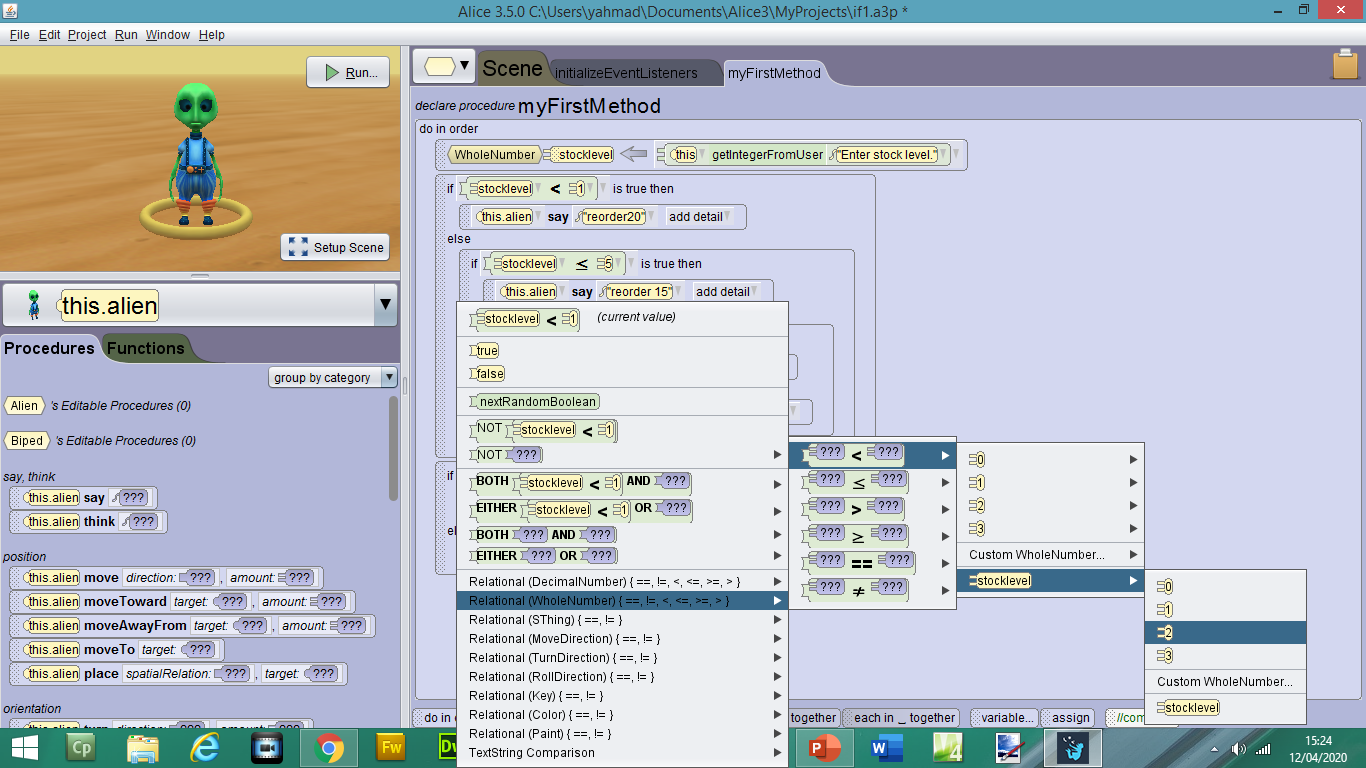 Less Than
Equal to or Less Than
More Than
Equal to or More Than
Equal
Not Equal
Task 1: Part Time or Full Time
Create a program which will work out whether you are either a part time or fulltime employee based on the numbers of hours inputted.

TRUE: Less than 15 hours – Part Time
ELSE: 15 hours or more – Full Time
IF Statement
1 Logical Test
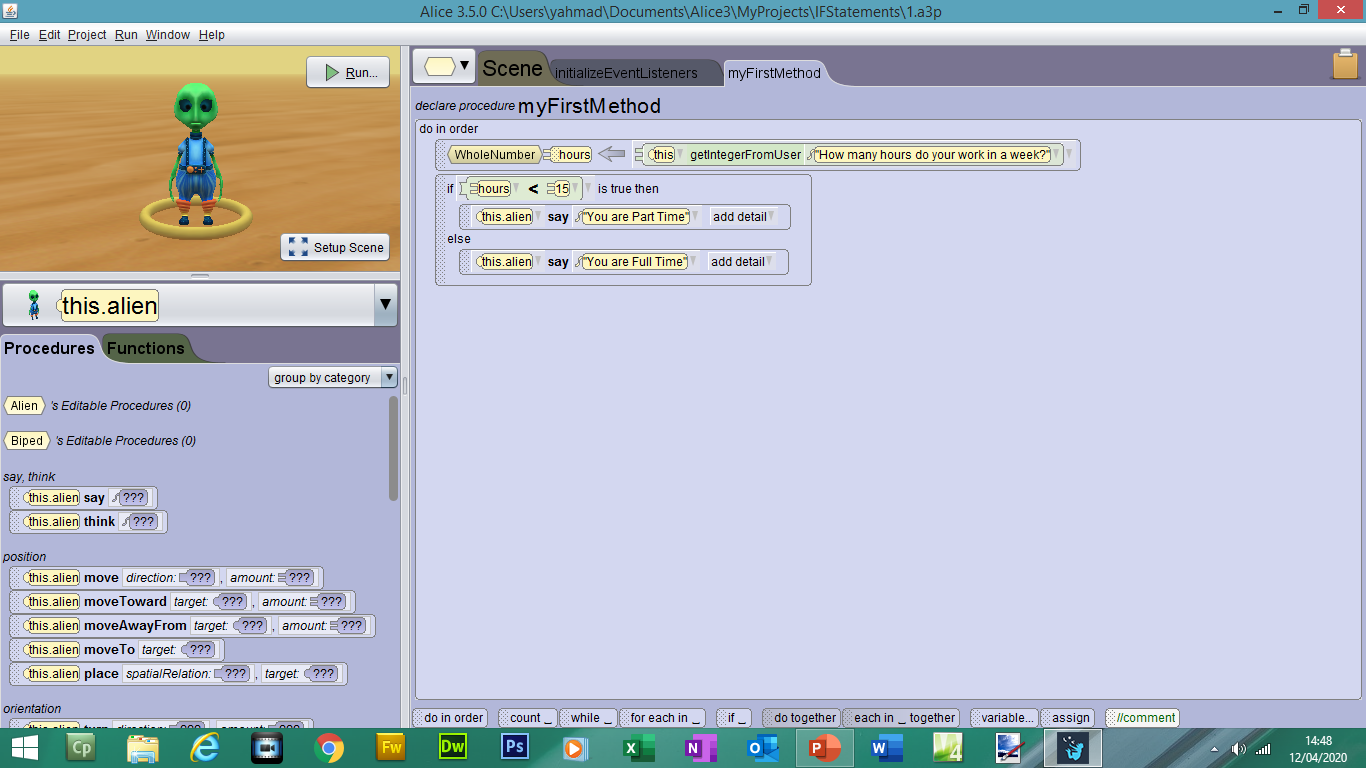 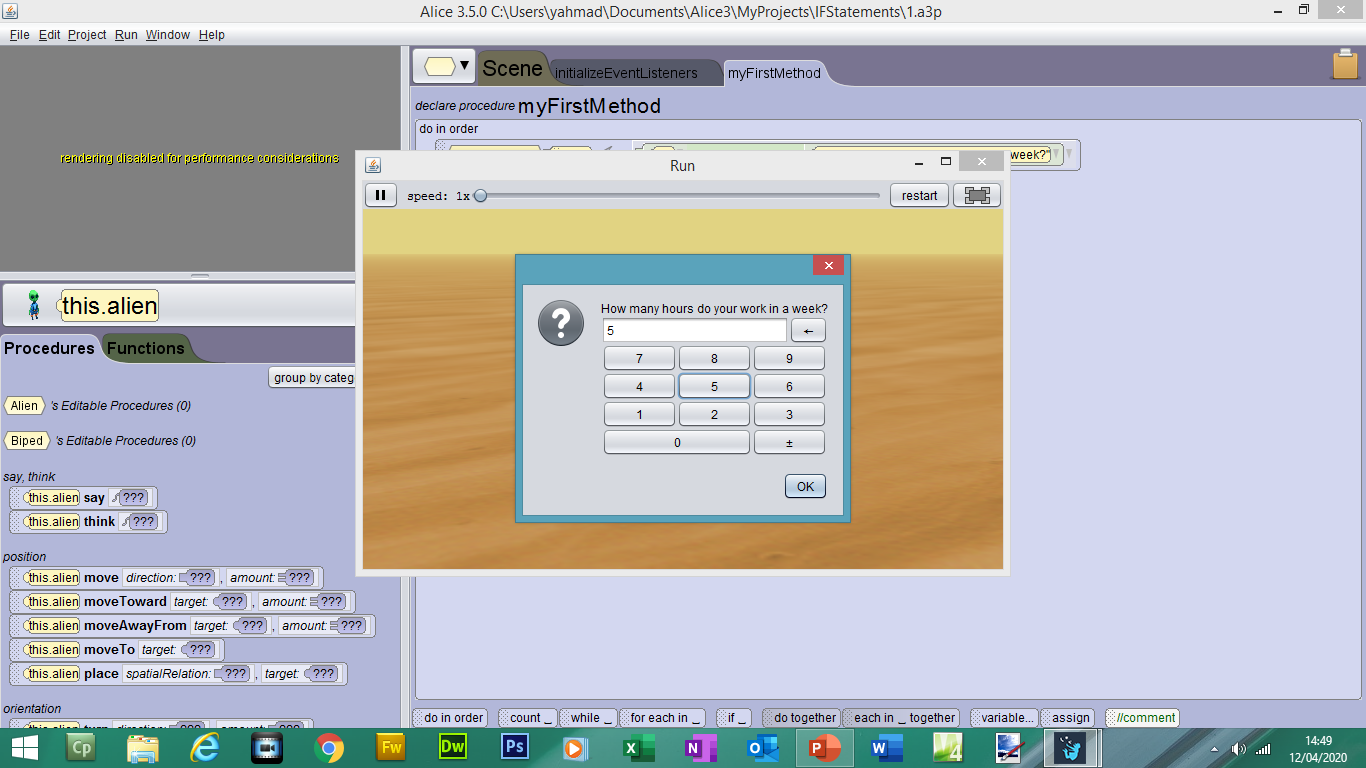 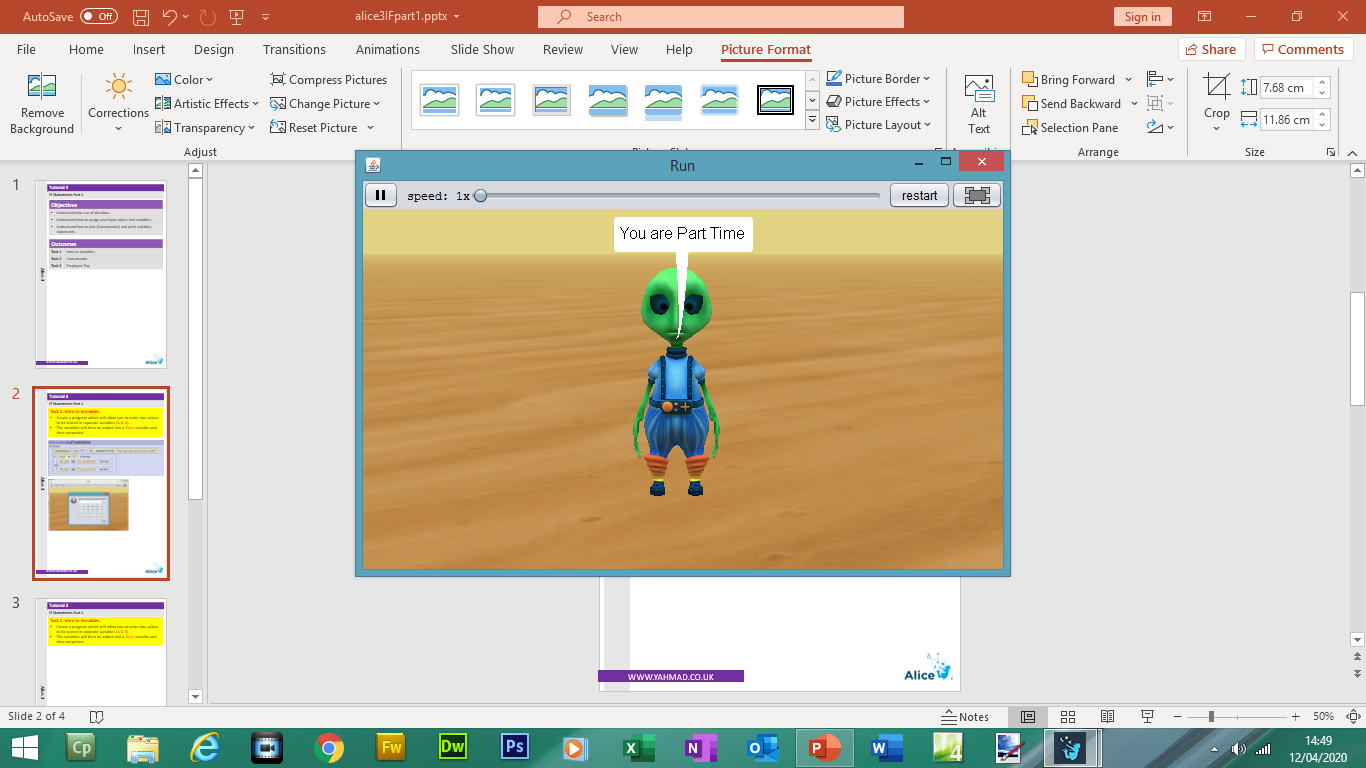 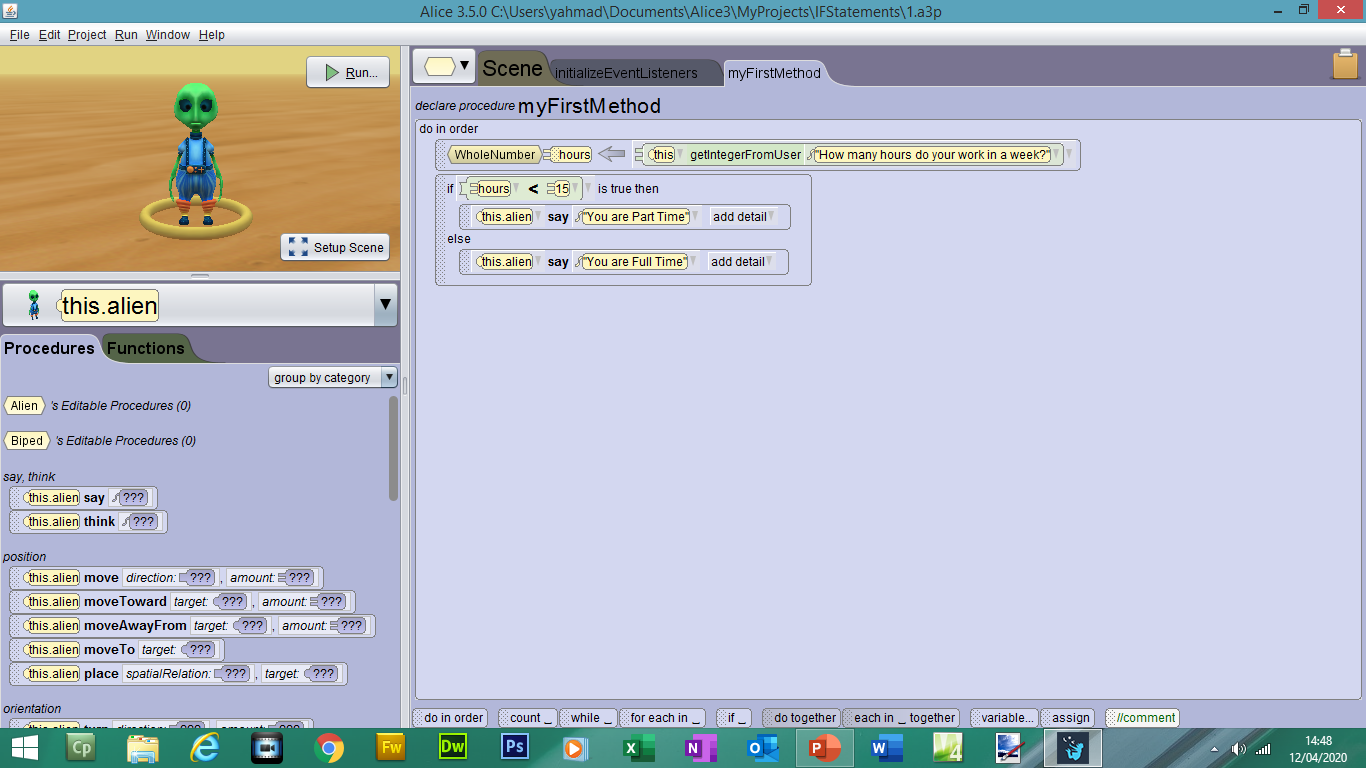 Write down the steps to create the program shown in Task 1:
Task 2: Stock Level
Create a program which will work out the reorder amount based on the stock level.

TRUE: Less than 1 – Reorder 20
TRUE: Less than 5 – Reorder 15
TRUE: Less than 10 – Reorder 10
ELSE – Fully Stocked
Nested IF Statement
Multiple Logical Tests
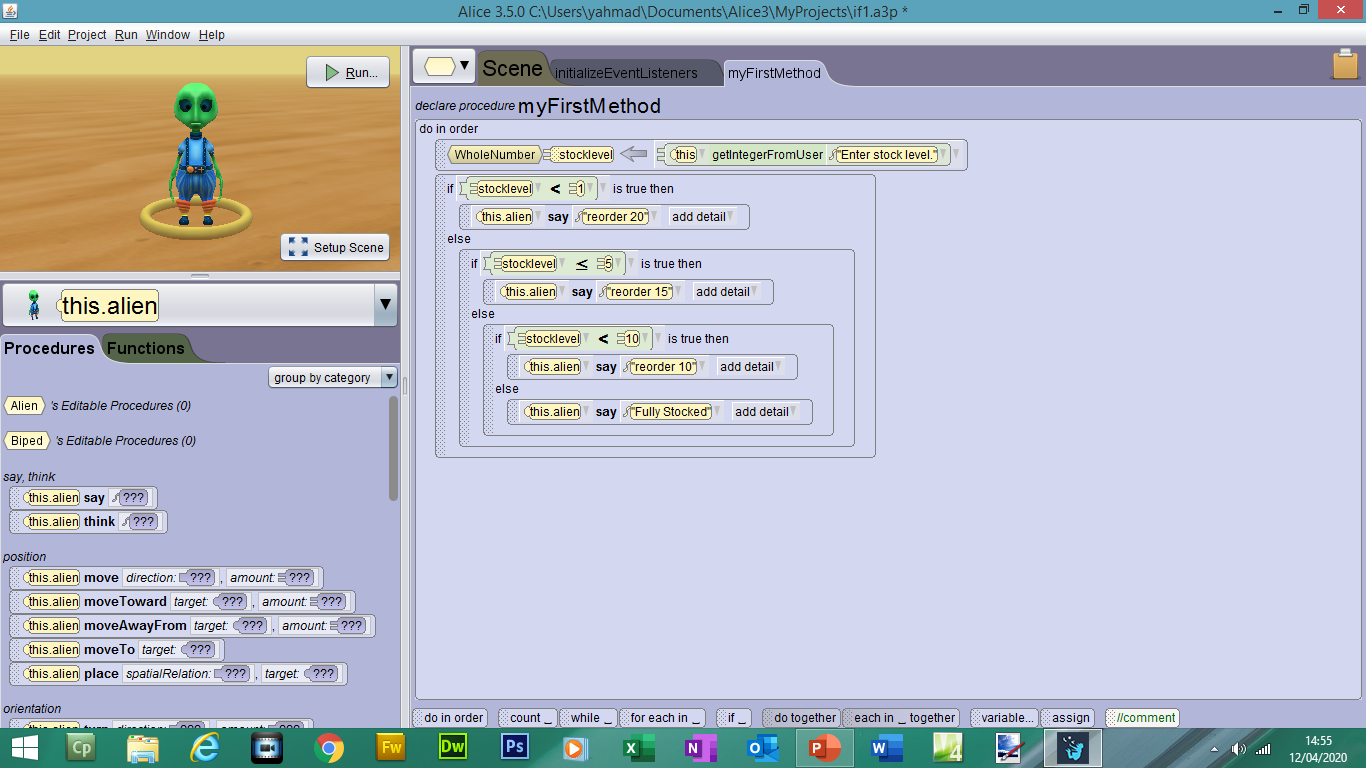 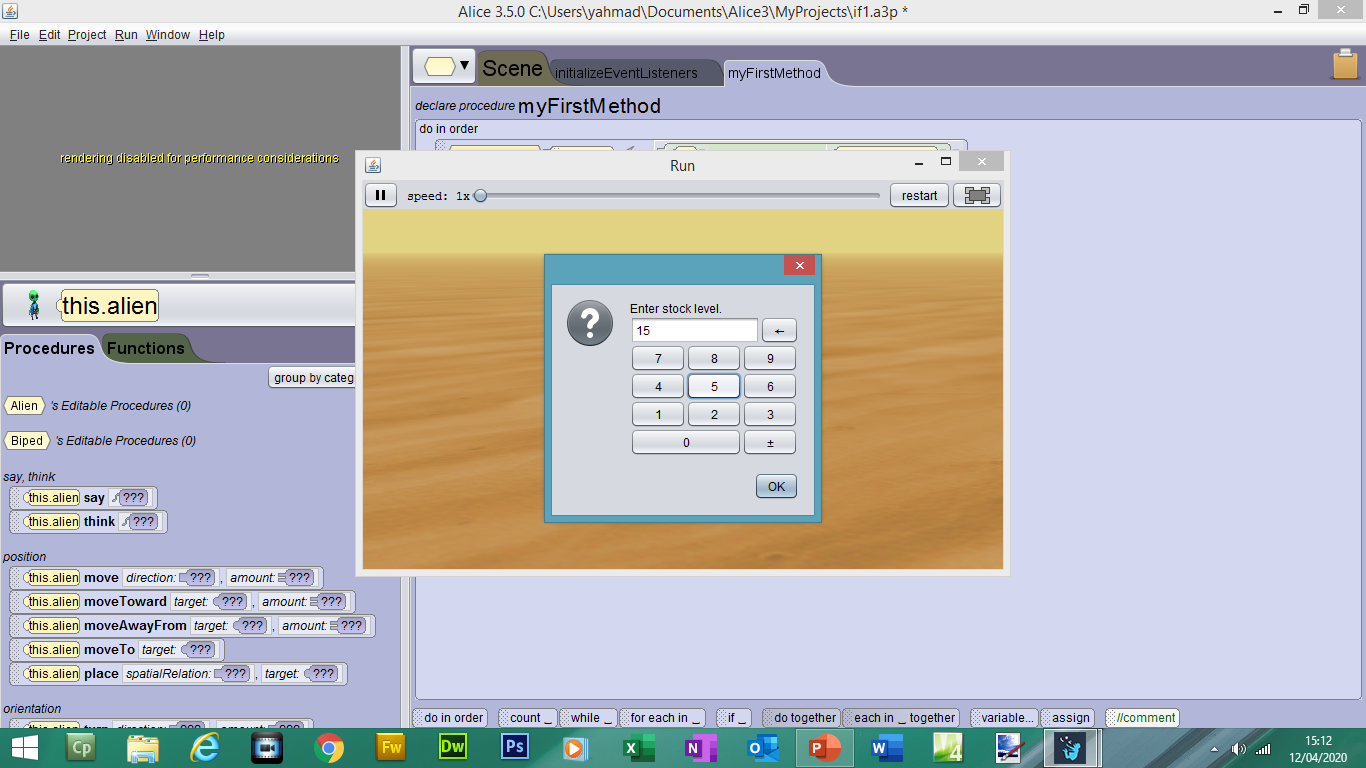 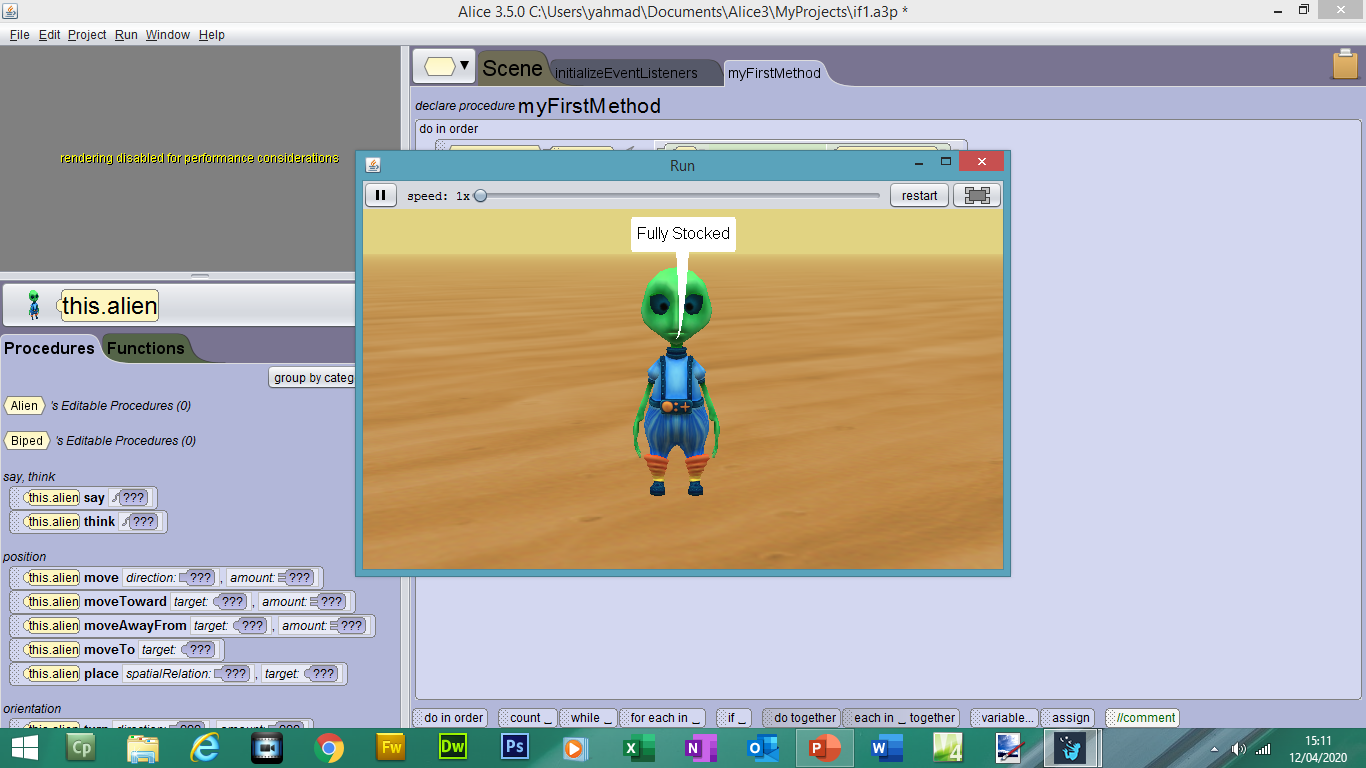 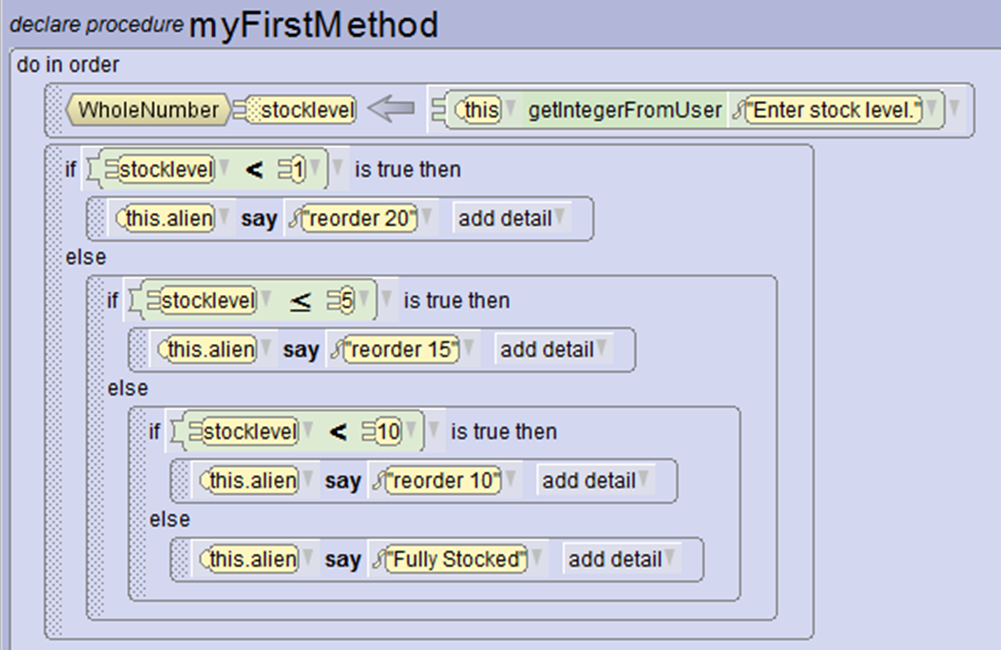 Write down the steps to create the program shown in Task 2:
Task 3: Fast Food Options
Create a program which will allow you to view the special offers from a range of Fast Food Restaurants depended on your input.

1- KFC, 2 McDonalds, 3 - Hardees
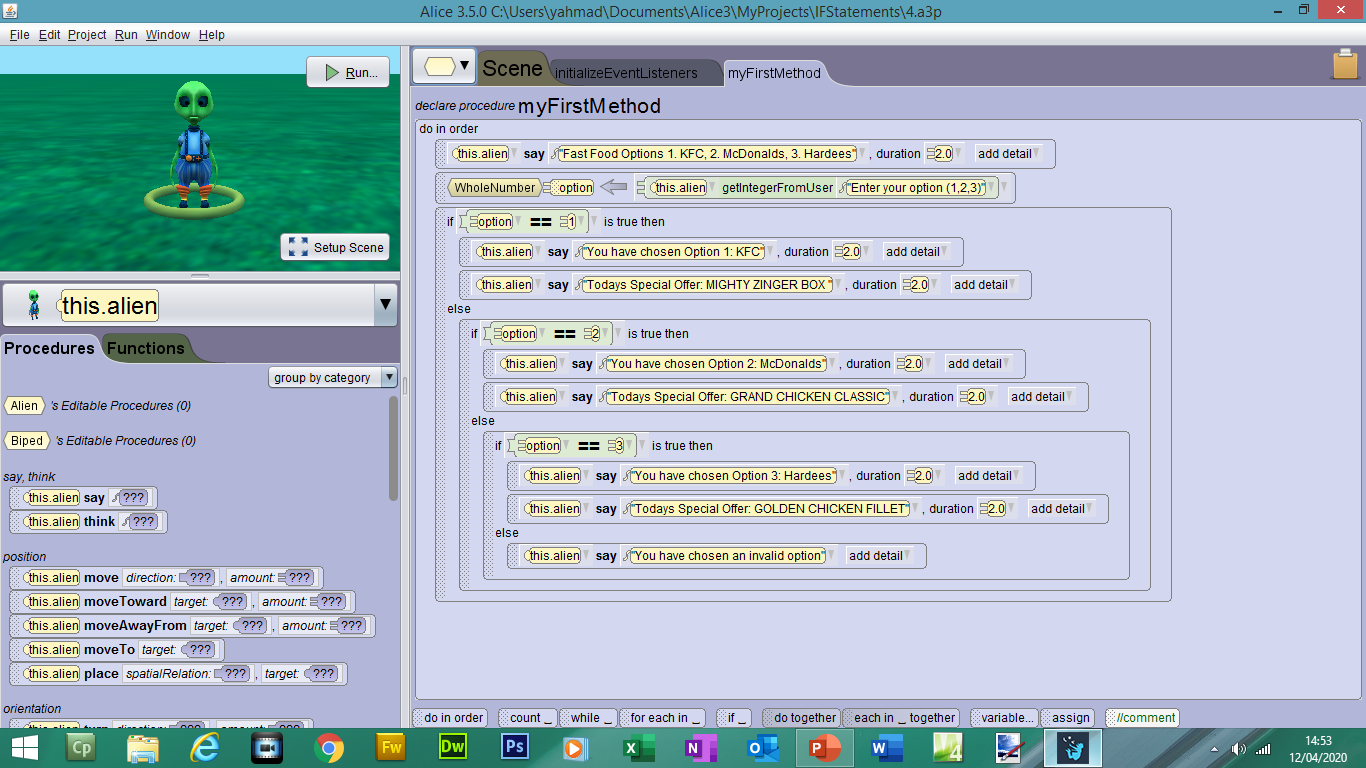 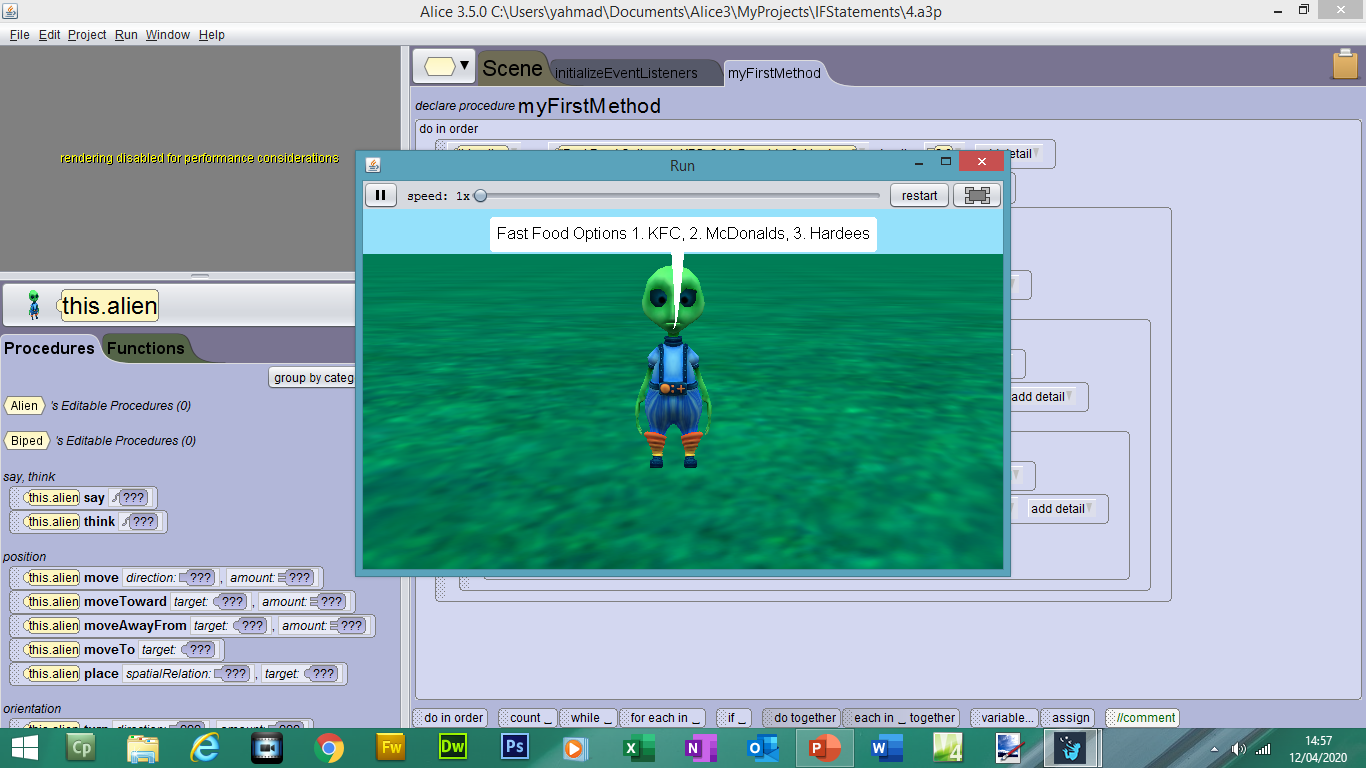 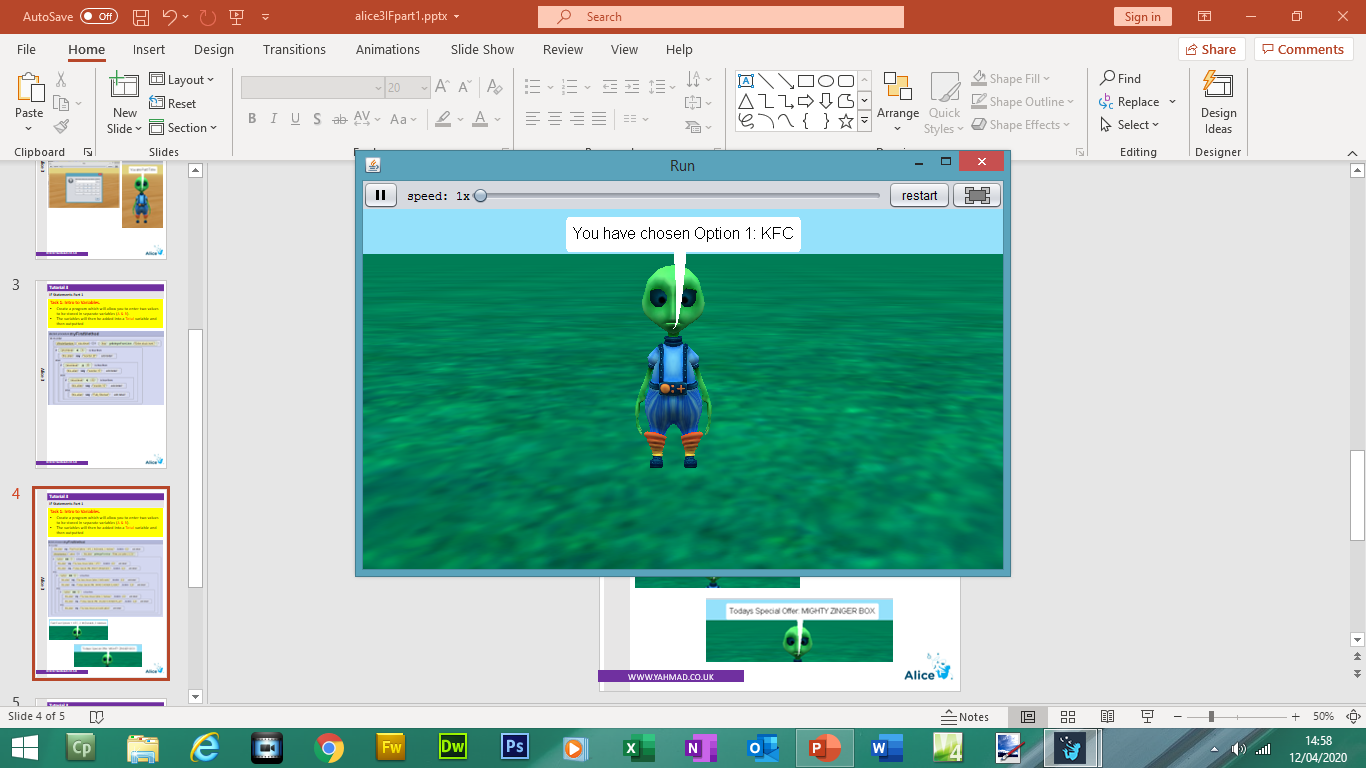 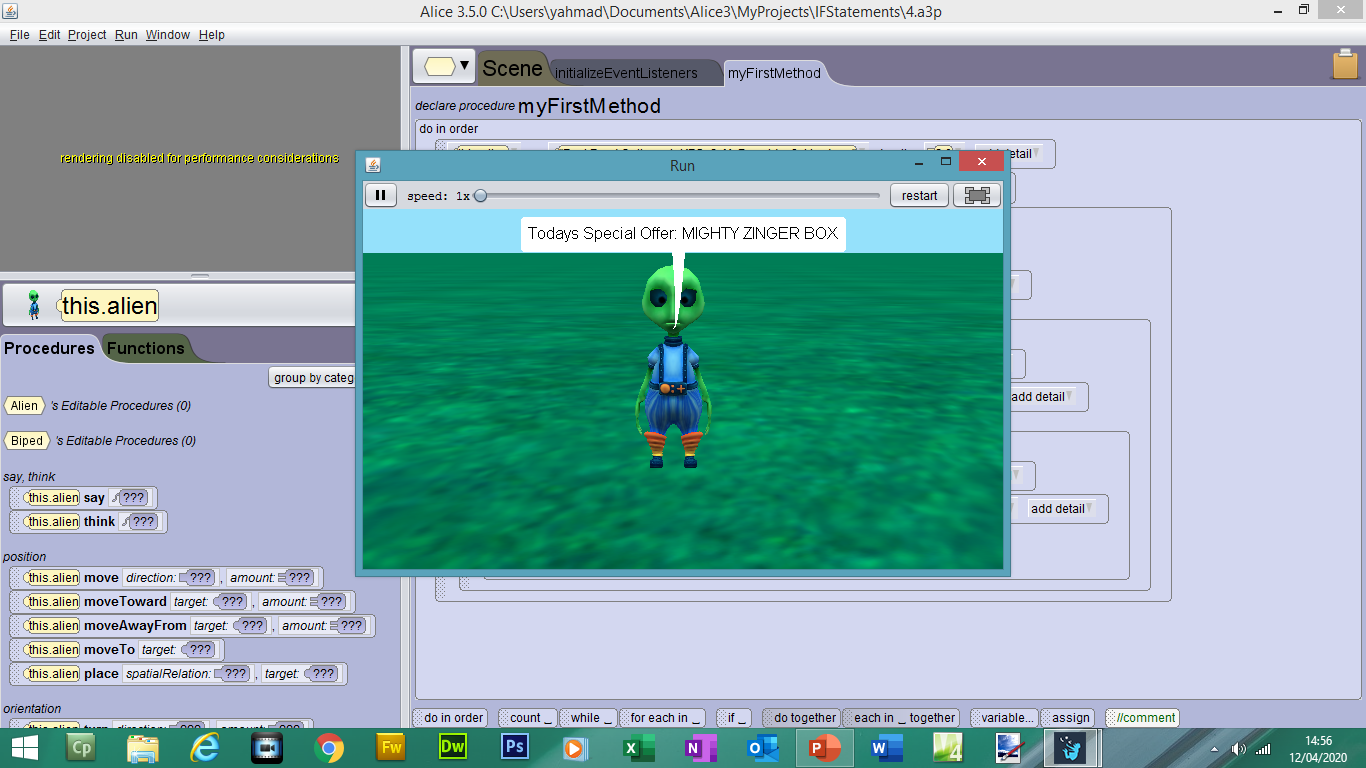 Write down the steps to create the program shown in Task 3:
Extension

Can you make your own program containing variables and If/Nested Statements?